MAPEO PARTICIPATIVO DE RIOS
RESULTADOS 

25 Febrero 2020
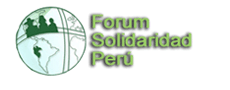 MAPEO PARTICIPATIVO
OBJETIVOS 
Conocer el estado de los ríos seleccionados, identificando las causas y efectos de la contaminación en la vida de las personas
Apoyar la ampliación de capacidades de los  Grupos Defensores de los Ríos y/o líderes y animadores ambientales, desde la investigación participativa
Aportar en la formulación de lineamientos de política para la protección de los ríos
METODOLOGIA
ZONAS DONDE SE REALIZO
En Provincia de Condorcanqui: 
Rio Marañón  - Awajun
Rio Santiago  - Wampis 

Participaron: 5 personas 

Fechas: 04 -10 Julio
En Provincia de Huarochirí: 
Rio Rimac   - Plataforma


Participaron: 5 personas 

Fechas: 28/09 – 05/10/2020
ZONAS DONDE SE REALIZO
En Provincia de Cajamarca: 
Rio Grande, Puruguay y San Lucas  - Defensoras y defensores de la Vida y la Pachamama de Cajamarca - DEVIPACAJ


Participaron: 7 personas 
Fechas:  11- 19 enero
RESULTADOS EN CONDORCANQUI
Rio Marañón 
Existe mucha desconfianza e incertidumbre respecto al desmontaje del Pozo Dom (Lote 116), debido a que en las 2.5 Has que ocupa el centro de operaciones, existen posas abiertas para el almacenamiento de residuos sólidos y productos químicos, 
La instalación de tuberías de desagüe que descargan en la quebrada Chigkag. La empresa arroja los desperdicios a la quebrada contaminando el agua y del suelo, afectando a los animales del monte y a los peces, ninguno están en condiciones de ser consumidos.  
También se ha encontrado latas, plásticos, cartones, y desperdicios en general que proceden del Programa Qali Warma, pero también de las actividades que realizan los pobladores, existen residuos de pañales descartables, pilas, baterías, etc, que son los que contaminan el río.
La empresa ha generado muchos conflictos internos: sociales, políticos, económicos, culturales.
Rio Santiago 
Se ha encontrado que los contaminantes son diversos, pero dos son los más significativos: maderas, cartones y plásticos producto de la actividad comercial en La Poza, también el abandono de equipos, fierros, metales, cajones y otros que son empleados para el embalaje de mercaderías. 
Por ser un Centro Poblado, se encuentran tuberías de desagüe que descargan en el río, botaderos de basura muy próximos a las escuelas y/o a viviendas, que genera la contaminación del río y del suelo. 
Los empaques de los programas sociales como cartones, plásticos, latas, etc son acumulados en la ribera del río, la gente no sabe donde ponerlo porque no hay un lugar para la disposición final.   
También se ha encontrado lugares de acumulación de excremento que llegan a la quebrada y posteriormente llega al río, lugar donde gran parte de la población se baña sin tomar en cuenta que el agua está contaminada. 
La población consume agua entubada, carente de tratamiento, por lo que las enfermedades estomacales son frecuentes, especialmente en los niños.
RESULTADOS EN SAN MATEO – HUAROCHIRI
El principal problema es la contaminación generada por la actividad minera, también por acción de los pobladores y el transporte vehicular.
Las mineras tienen sus relaveras en las partes altas y estos depósitos no son debidamente tratadas, los riesgos están en la época de lluvias que se rebalsan y bajan con el agua hacia el río. 
 Cuando se secan bajan en el aire a través de las partículas, que igualmente es aspirado por la población. 
 La población también contamina por el destino de las aguas servidas y la basura
Particularmente,  en San Mateo existe un Camal Municipal donde sacrifican al ganado,  todos los desperdicios van hacia el río a través de las cañerías de desagüe.  

El transito también contamina por el smock, a lo largo de la carretera hay desperdicios acumulados, basura, llantas, palos, etc.
RESULTADOS EN CAJAMARCA
Actividades Económicas 
Las actividades económicas de esta zona son variadas, sin embargo la Minería es la de mayor implicancia, por las inversiones y los impactos sobre los principales recursos (agua, tierra y aire). 
 La actividad agropecuaria es la más expandida y las que practicaban la mayoría, es menos rentable, siendo la  pecuaria la de mayor importancia, seguida de la agrícola Artesanía, de tejido en telares de cintura
Artesanía de tallado en piedra  (marmolina)
 Floricultura implementando viveros de rosas
 Forestales (Pino, eucalipto, sauce, aliso, quinual)
Puntos Críticos 
Contaminación del agua del río Grande desde su inicio hasta el final
 Quebrada Encajón, está en la cabecera de cuenca Maqui Maqui, Queshuar
 Presa Rio Grande concentra las aguas y relaves que posteriormente son procesadas, poniéndola en Nivel 3, apta para el riego de productos de tallo alto y consumo de animales. 
 Los pobladores reutilizan las geomembranas mineras en sus diferentes actividades como cerco, protector de los techos, pisos, protector de equipos, etc.
 Lagunas de oxidación están en malas condiciones, en abandono, lugar de refugio de diversas especies de animales 
 En este espacio se encuentra la Planta de Tratamiento El Milagro, donde se potabiliza el agua del Rio Grande y pasa a ser consumida por la población de la ciudad de Cajamarca
RESULTADOS EN CAJAMARCA
Puntos Críticos  
Un punto sumamente crítico es el Puente Mashcon bajo el cual se unen los ríos San Lucas y Mashcon y los desagües de toda la ciudad, uniones que las personas aprovechan para el lavado de ropa sin tener en cuenta los niveles de contaminación que generan los desagües
Impactos 
Contaminación del suelo, agua y aire
 En los ríos han desaparecido peces y anfibios, y por la calidad  del agua,  se ha incrementado las enfermedades y  muerte de los animales 
 Pobreza en la calidad del suelo, muchos de ellos se han vuelto infértiles, la gente deja de sembrar.
 Presencia de metales pesados en sangre de los pobladores, especialmente de los niños
 Olores desagradables por la calidad del agua y el estado de conservación de las riberas
 Monopolio de la producción lechera por dos empresas, una de ellas Gloria y
 Serios problemas de salud, especialmente desnutrición infantil y el incremento de casos de cáncer al estómago y a las vías respiratorias, incremento de las tasas de TBC y VIH
Trata de personas, incremento de la prostitución, feminicidios
Propuestas
La lucha por el cuidado del río, de las aguas, se debe inscribir en una propuesta de mayor aliento, como lo que sería propiciar un Hábitat Saludable con Viviendas Saludables
Los gobiernos locales y el Regional cuentan con planes de desarrollo a mediano plazo, sin embargo se desconocen sus propuestas a corto plazo. A veces inician programas o acciones que no logran ningún resultado. 
La percepción de la población es que las autoridades no hacen nada respecto al problema del agua y al cuidado del río. La población muchas veces no sabe qué proponer, no hacen la relación entre la salud y el medio ambiente.
Propuestas
El rio es agua viva, hay que cuidarla se debe vivir en orden, luchar por el medio ambiente agua, tierra, son parte de la Casa Común. Fomentar el cuidado de los ríos, por una ley de protección del río
Hay que darle mayor importancia al ambiente , el smock no se elimina, se va hasta la estratósfera, allí se queda. El tren eléctrico es buena opción. Debe haber conciencia ambiental.
Importancia de hacerles entender a los pequeños la importancia de un ambiente saludable
Reciclaje como buena alternativa. Rescatar las 3R
Propuestas
Las Municipalidades son responsables del  manejo de los RRSS  y no están cumpliendo, y las comunidades deben conocer el sistema y contribuir a que funcione. 
Se debe preparar materiales educativos para las comunidades acerca de la importancia del agua y los riesgos por el mal uso. 
Los niños deben estar informados y aprender Educación Ambiental en las escuelas y las comunidades
Debería capacitarse a los profesores sobre un Ambiente saludable, también a los centros militares, puestos de salud, 
Hay que mostrar investigaciones sobre los efectos del mal manejo de los RRSS, las enfermedades contribuyen a los conflictos en la comunidad, ya que se lo explican como “brujería”
Descentralizar la oficina del Ministerio del Ambiente dando educación a la población , cuidado del agua, disposición de los RRSS, higiene en la comunidad
Para los indígenas el río es sagrado, te da la visión. Bajo el rio existe vida, sus animales sagrados viven ahí; boa, sirena, tigre acuático
Propuestas
Los gobiernos locales y el Regional cuentan con planes de desarrollo a mediano plazo, sin embargo se desconocen sus propuestas a corto plazo. A veces inician programas o acciones que no logran ningún resultado. La Municipalidad cuenta con un programa de Saneamiento básico, comenzaron a formar promotores de medio ambiente 
La percepción de la población es que las autoridades no hacen nada respecto al problema del agua y consumen el agua del rio Grande con temor
La población no sabe qué proponer, las autoridades no escuchan, la población se enferma y los animales también. No hay alternativas
La propuesta de “defensores de ríos” tiene relación con el cuidado de los ríos y territorios integrales, con aguas limpias, con cuidado de la cordillera. Coincide con el grupo de Cuencas Sagradas, todo forma parte de los objetivos de Gobierno Territorial Wanpis. Coincide con el Buen Vivir, Vida Plena, es pensamiento de los amazónicos.
Reflexión con el Grupo de Nieva